主控项目
1、找坡率：地漏比门口处低1cm控制；
2、地漏完成面应低于砖0.5-1mm为合格；
3、安装地漏时应将排水管与防水保护层切平，如保护层过高可用角磨机适当磨削，如破坏防水层要补刷堵漏灵；
4、施工后地面淋水试验，防止积水
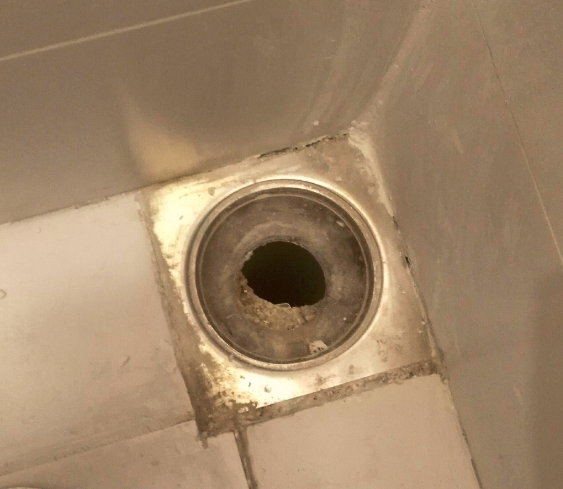 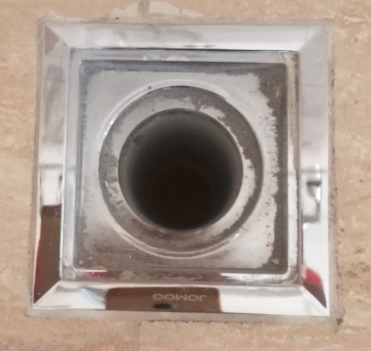 地漏与排水管错位
地漏与排水管对正
1